GASTROINTESTINAL TRACT BLEEDING
Dr. OMAR ALQUDAH
SPECIALIST INTERNAL MEDICINE 
GASTROENTEROLOGY FELLOW

SUPERVISED BY: 
Dr. AWNI ABU SNEINEH
CONSULTANT  GASTROENTEROLOGIST
FACULTY OF MEDICINE
CLINICAL SCENARIO
** 67 yo M with history of HTN and osteoarthritis who presents to the ED with 3 episodes of coffee –ground emesis today.  
**No abdominal pain, melena or hematochezia.  No history of liver disease or coagulopathy, +occasional  ETOH use.
**Medications include HCTZ, Lisinopril, and Ibuprofen PRN for joint pain 
**VS on arrival: T 37, HR 102, BP 108/72, similar BP standing , Po2 99%  RA
**Examination: AOx3. No scleral icterus. Abdomen soft, non-tender, no HSM.  Rectal with dark brown stool, guiac +.   
**Labs: Hgb 9.8, Plt 245, INR 1, LFTs nl, BUN 28/Cr 1.4.
UPPER G.I BLEEDING
EPIDEMIOLOGY
**Acute gastrointestinal (GI) bleeding is a potentially life-threatening abdominal emergency that remains a common cause of hospitalization.
**Upper gastrointestinal bleeding (UGIB) is defined as bleeding derived from a source proximal to the ligament of Treitz.
** The incidence of UGIB is approximately 100 cases per 100,000 population per year. 
** Bleeding from the upper GI tract is approximately 4 times more common than bleeding from the lower GI tract and is a major cause of morbidity and mortality. 
**Mortality rates from UGIB are 6-10% overall
ETIOLOGY
VARICEAL vs NON VARICEAL  bleeding

NON VARICEAL IS MORE COMMON
CAUSES OF NON VARICEAL BLEEDING
1- Peptic ulcer disease    
 is the most common cause of upper G.I bleeding  about 50% of all cases
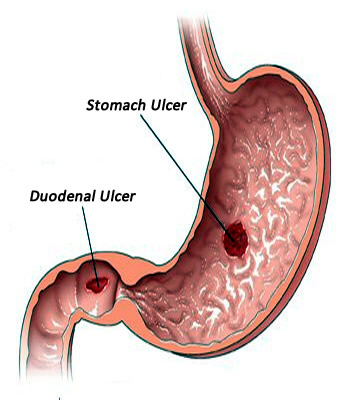 Causes of peptic ulcer disease:
H.PYLORI INFECTION:
Most common infection in the world (20%)
10% of men, 4% women develop PUD
Positive in 70-100% of PUD patients.


Gram negative, Spiral bacilli 
Spirochetes
Do not invade cells – only mucous
Breakdown urea - ammonia
Break down mucosal defense
Chronic Superficial inflammation
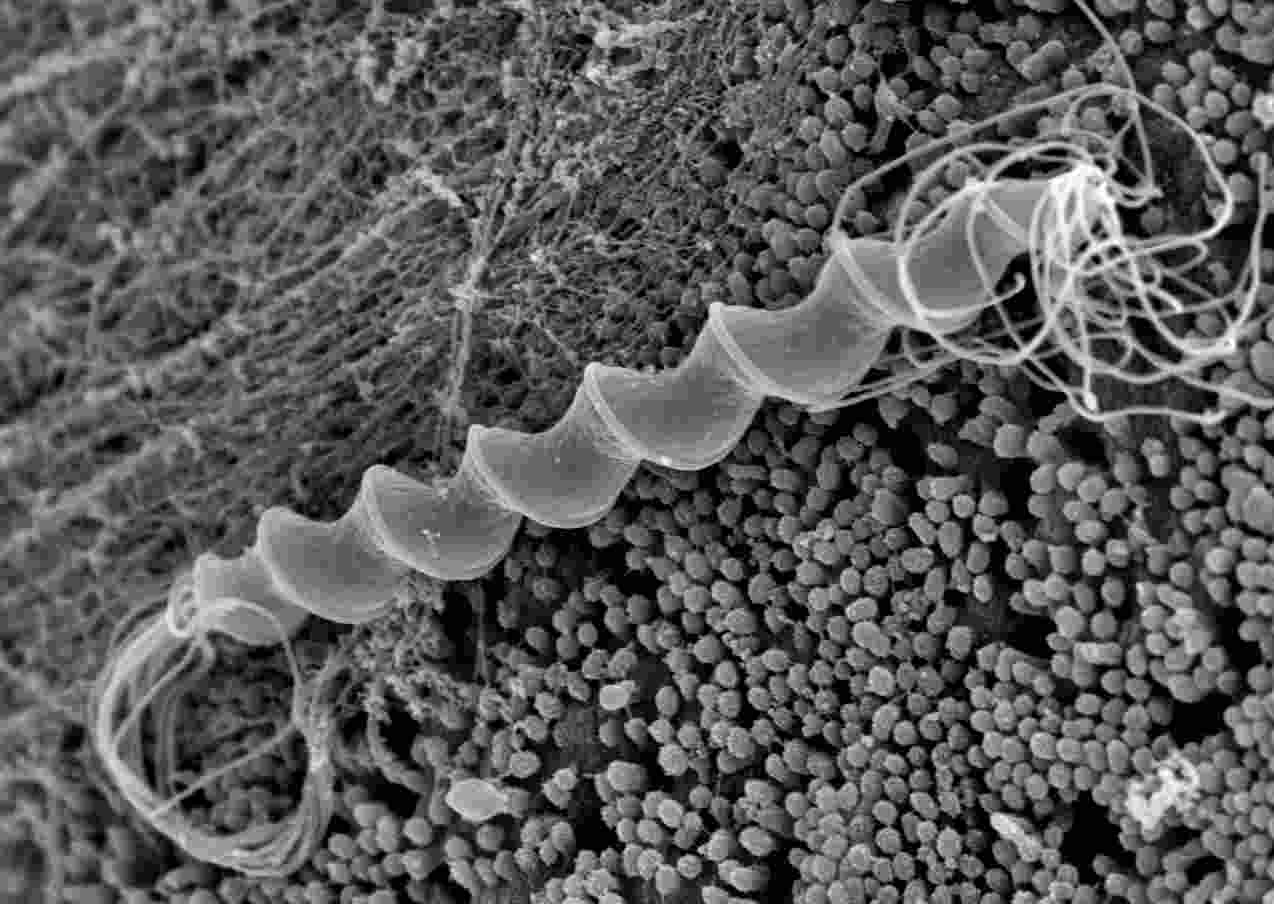 Drugs: 
 Chronic use of aspirin and NSAIDs, or  Corticosteroids

Risk factors for the development of NSAID-associated gastric and duodenal ulcers include advanced age, history of previous ulcer disease, concomitant use of corticosteroids and anticoagulants, higher doses of NSAIDs, and serious systemic disorders.
Systemic effects of NSAIDs appear to play a predominant role through the decreased synthesis of mucosal prostaglandins. 
NSAIDs: ibuprufen, naproxin, diclofinac, indomethacin,
2- acute stress gastritis
Acute stress gastritis results from predisposing clinical conditions that have the potential to alter the local mucosal protective barriers, such as: mucus, bicarbonate, blood flow, and prostaglandin synthesis. 
Any disease process that disrupts the balance of these factors results in diffuse gastric mucosal erosions.
This is most commonly observed in patients who have undergone episodes of shock, multiple trauma, acute respiratory distress syndrome, systemic respiratory distress syndrome, acute renal failure, and sepsis.
The principal mechanisms involved are decreased splanchnic mucosal blood flow and altered gastric luminal acidity.
3-Mallory-Weiss tear:
A mucosal laceration of the gastric cardia or gastroesophageal junction.
Account for approximately 5% to 15% of all cases of upper GI bleeding and are relatively common in alcoholics.
The classic presentation is that of repeated retching, vomiting or coughing followed by hematemesis.
Only 10% present with hemodynamic compromise.
Bleeding is self-limited in 90% of cases
4-Esophagitis/esophageal ulcer
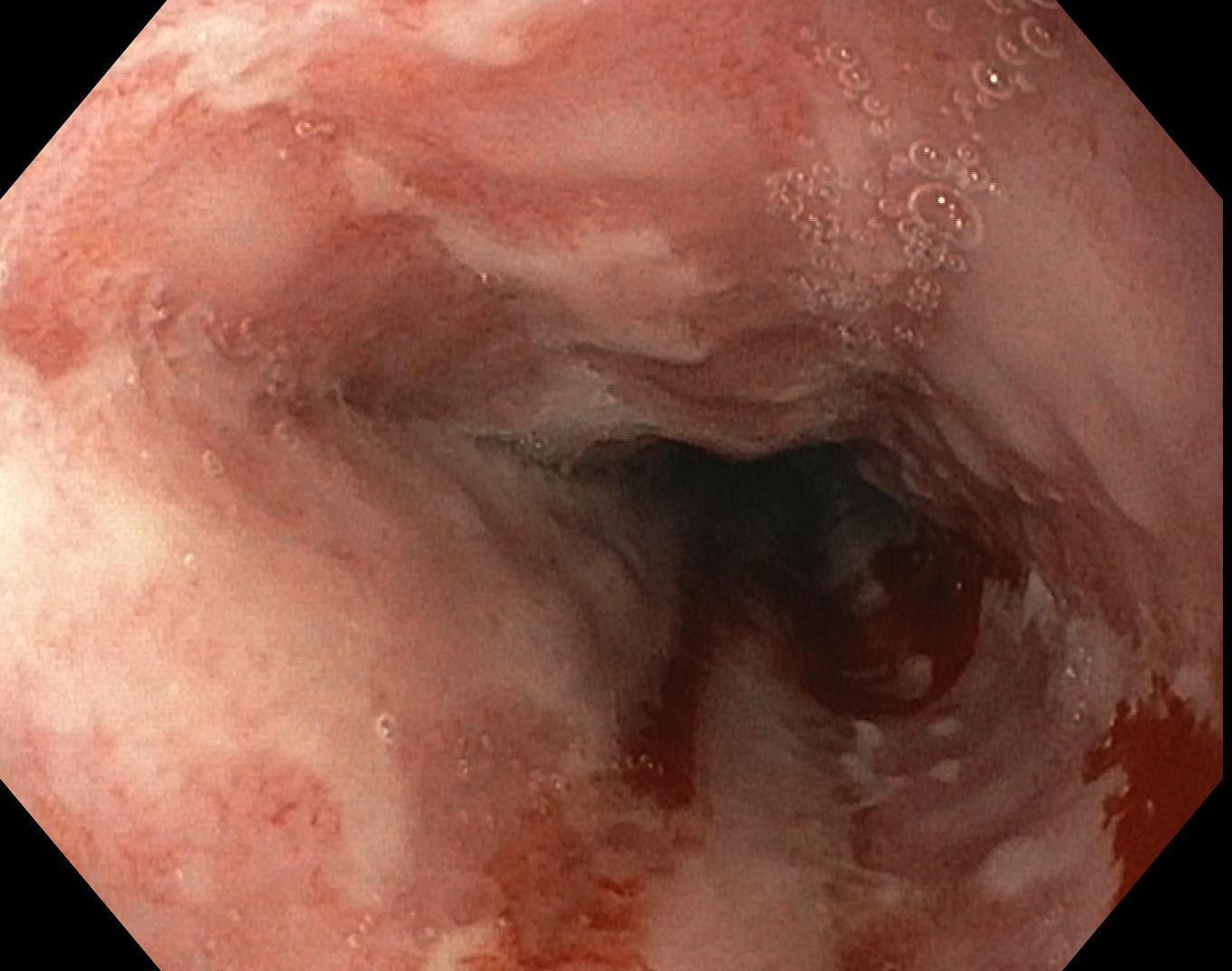 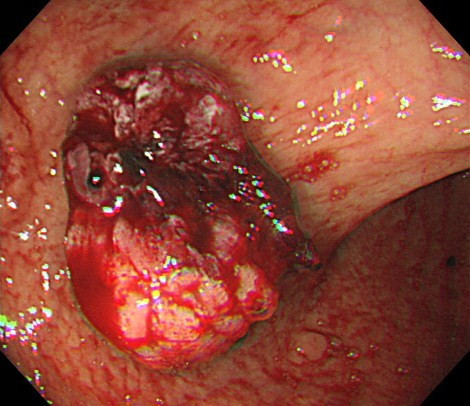 5-Neoplasm
Gastric cancer 
Esophageal cancer
Stromal tumor
6- Vascular anomalies
An unusual cause of upper GI bleeding, accounting for only 5% of cases..
Angiodysplasia, whether sporadic or secondary, is the most common vascular anomaly seen in the GI tract
Are dilated, tortuous vessels in the mucosa and submucosa.
lead to occult blood loss, but can also cause overt GI bleeding.
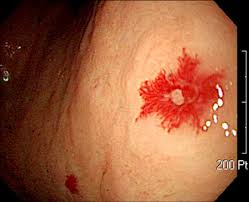 Esophageal/gastric varices.
Esophageal varices are extremely dilated sub-mucosal veins in the lower third of the esophagus. 

They are most often a consequence of portal hypertension, commonly due to cirrhosis
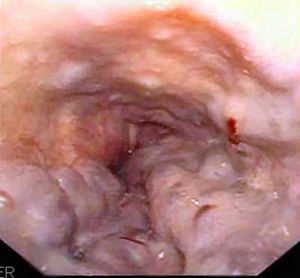 The incidence of bleeding is approximately 10% to 15% per year, and in patients with large varices is 20% to 30%.

Bleeding due to varices is typically brisk and associated with hemodynamic compromise.

The mortality associated with the first variceal bleed ranges from 30% to 50%.
NON-G.I CAUSES:
Epistaxis
Gum bleeding
Clinical presentation:
Depends on the amount of bleeding ,, rapidity (acute vs chronic) and pt comorbidities.
Symptoms:

HEMATEMESIS: 40-50%, vomiting of blood, could be : digested blood in the stomach( coffee ground emesis that indicates slower rate of bleeding) or fresh/ unaltered blood (gross blood and clots), indicates rapid bleeding.

MELENA: 70-80%,  stool consisting of partially digested blood ( black tarry semisolid shiny and has a distinctive odor) when its present it indicates that blood has been present in the GI tract for at least 14 hours, the more proximal the bleeding site, the more likely melena will occur
HEMATOCHEZIA: usually represents a lower GI source of bleeding, although an upper GI lesion may bleed so briskly that blood doesn’t remain in the bowel long enough for melena to develop.
Syncope - 14.4%
Presyncope - 43.2%
Dyspepsia - 18%
Epigastric pain - 41%
Heartburn - 21%
Diffuse abdominal pain - 10%
Dysphagia - 5%
Weight loss - 12%
Jaundice - 5.2%
Physical Examination
The goal of the patient's physical examination is to evaluate for shock and blood loss.
Worrisome clinical signs and symptoms of hemodynamic compromise include :
tachycardia of more than 100 beats per minute , 
systolic blood pressure of less than 90 mm Hg, 
cool extremities, syncope, and other obvious signs of shock, 
ongoing brisk hematemesis, or the occurrence of bright-red stools, which requires rapid blood transfusion
Signs of chronic liver disease should be noted:
spider angiomata, 
gynecomastia, 
increased luneals, 
splenomegaly, 
ascites, 
pedal edema, 
asterixis.
lower GI bleeding:
Is defined as bleeding distal to the ligament of Treitz. It can range in severity from trivial to massive.
LGIB accounts for approximately 20% of all major GI bleeds.
More commonly bleeding is from a colonic rather than a small bowel source.
80-90% of cases will stop bleeding spontaneously.
While most patients have a self-limited illness, the reported mortality ranges from 2-4%.
Among all patients presenting with lower GI bleeding, diverticular disease is  the most common cause, followed by, vascular anomalies or ischemic colitis.
Anorectal causes :
Include hemorrhoids -anal fissure and rectal ulcer.
Bleeding from hemorrhoids and fissure is uncommonly associated with hemodynamic instability or large volume of blood loss.
While rectal ulcer can cause severe hemorrhage and hemodynamic instability
Possible causes of rectal ulcer are :
Radiation.
Sexual transmitted disease.
NSAIDs.
Liver disease.
Trauma.
Diverticular disease:
Contributes 20-60% of the cases of LGIB.
In 75% of patients bleeding will stop spontaneously.
5% will have severe hemorrhage.
diverticular bleeding is distributed  equally between the right and left sides of the colon.
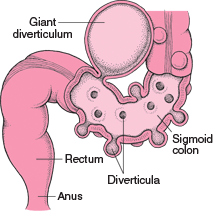 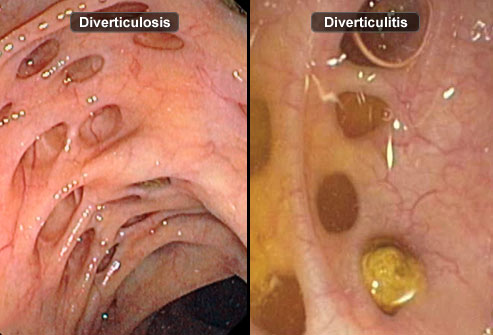 Angiodysplasia 

is by far the most common vascular anomaly found in the GI tract. 

The lesions can occur anywhere in the GI tract; however, they occur most often in the proximal colon
Ischemic colitis
Occurs in 9-18% of patients.
Results from a sudden and often temporary reduction in mesenteric blood flow, typically caused by hypoperfusion, vasospasm, or occlusion.
The usual areas affected are the “watershed” areas of the colon: the splenic flexure and the rectosigmoid junction.
Patients tend to be elderly, often with significant atherosclerosis or cardiac disease.
Colorectal neoplasm
Neoplastic bleeding can be from a polyp or carcinoma.
Colon cancer is the predominant cause of neoplastic bleeding and is responsible for around 10% of rectal bleeding in patients older than 50 years. 
The bleeding is usually low-grade and recurrent, occurring as a result of mucosal ulceration or erosion
Inflammatory bowel disease:
Ulcerative colitis and Crohn’s disease
Bleeding occurs in both young and old patients and not related to disease duration.
Malignant lesion must be considered in patient with long standing history of IBD and LGIB.
Infectious colitis or enteritis :
Salmonella, 
Shigella, 
Campylobacter jejuni, 
E coli , 
Entamoeba histolytica.
Treatment
Patients presenting to the emergency room with hemodynamic instability require rapid clinical assessment.
Intravenous access with at least two large-bore lines.
nasogastric tube placement,
determination of hematocrit and coagulation studies, and type and cross for blood products.
Patients with altered mental status should undergo endotracheal intubation for airway protection
Emergent evaluation by a gastroenterologist should be requested. 
The patient should be stabilized before proceeding to endoscopy.
THANK YOU
